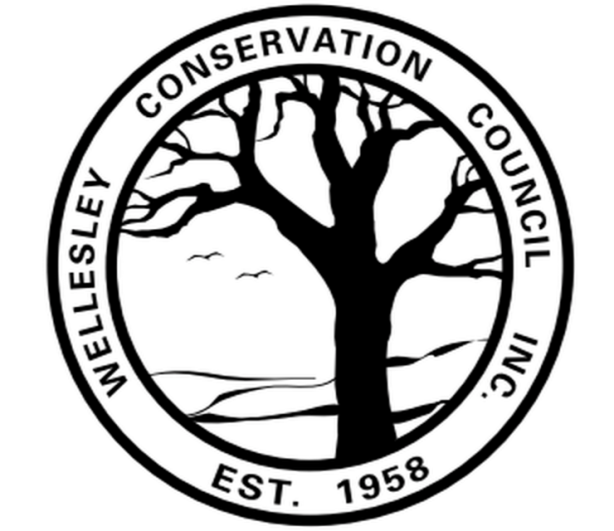 ”Eyes in the Sky”

Wellesley Conservation Council

Pete Jones,  Michael Tobin, and Kevin Hanron
“Eyes in the sky” monitoring tools, techniques, and methods to protect your conservation resources
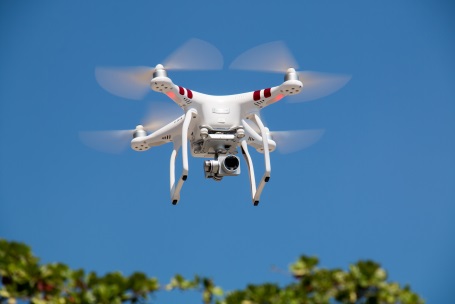 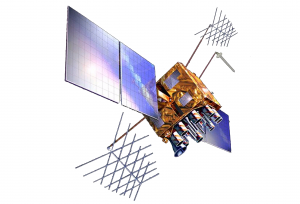 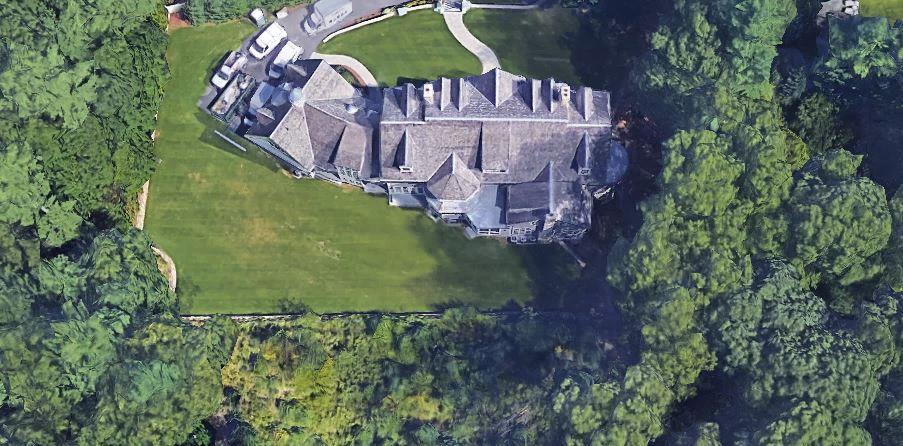 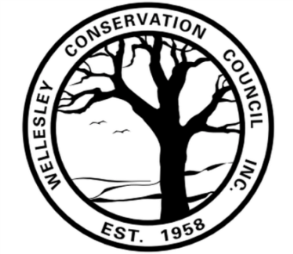 Todays Presentation
How using new technology can protect your conservation lands from encroachment
How technology can increase your staff or volunteers’ productivity managing your land trusts

How technology helps you identify your property borders as well as giving you detailed tree sizing and location information for remediation
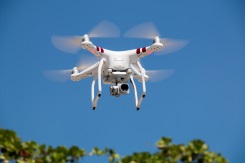 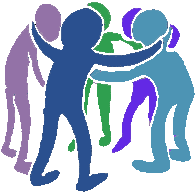 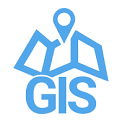 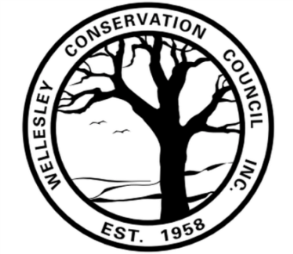 It’s Complicated
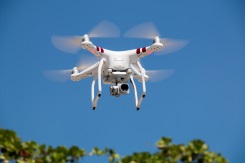 New technology like drones can identify encroachment areas
Parcel research and GIS analysis can help educate your land trust and provide accurate background information

In the event that encroachment offenders refuse to cooperate, seek pro bono legal assistance immediately
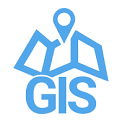 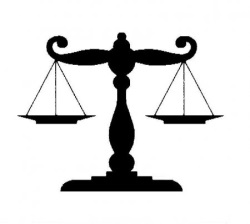 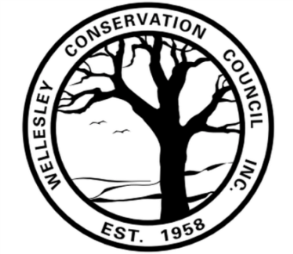 How a Land Trust can Use Quadcopters (drones): Our “Eyes in the sky”
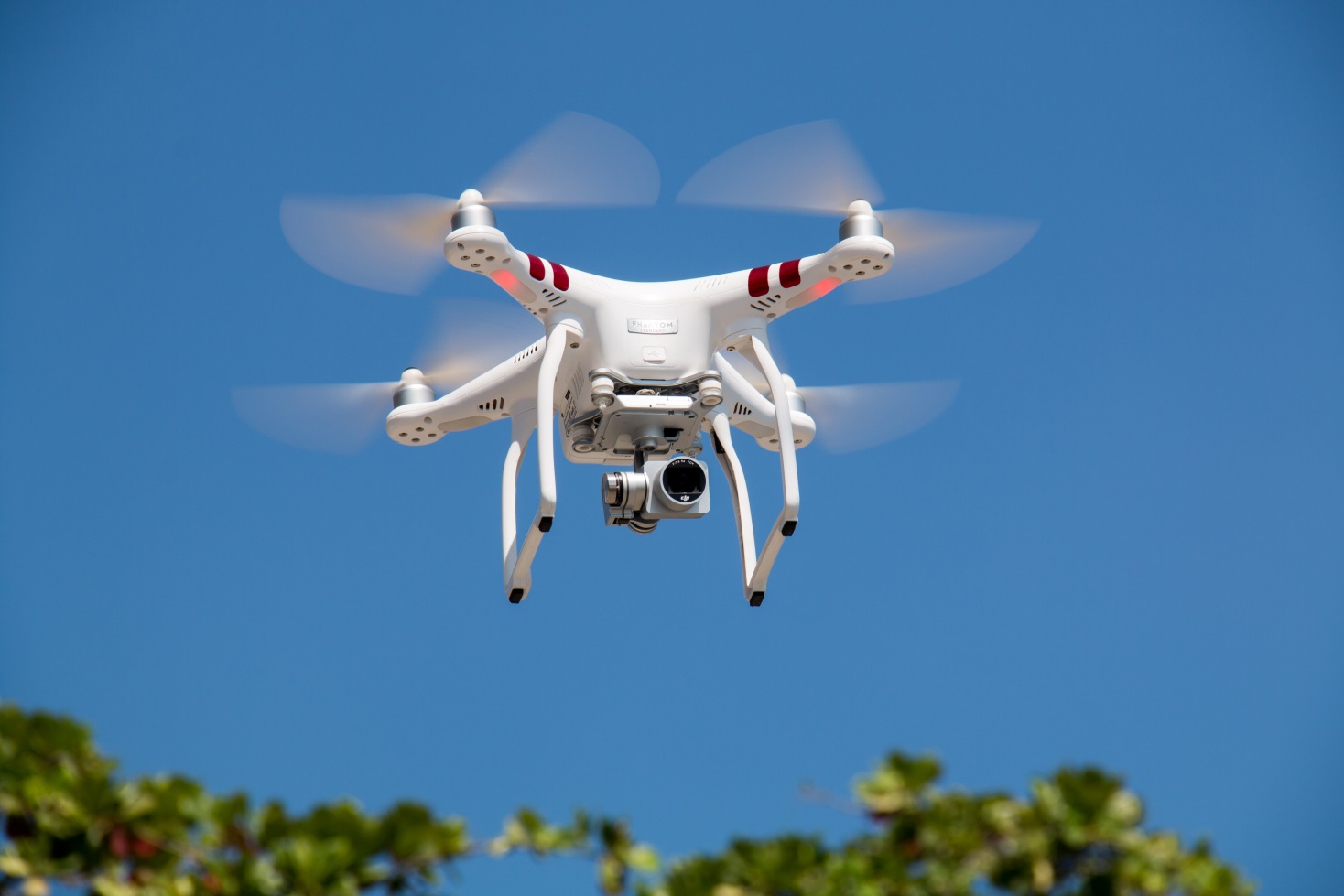 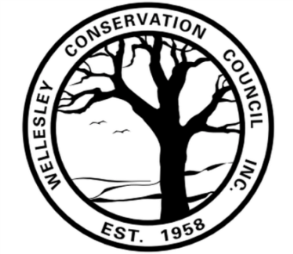 Cold Spring Brook Sanctuary
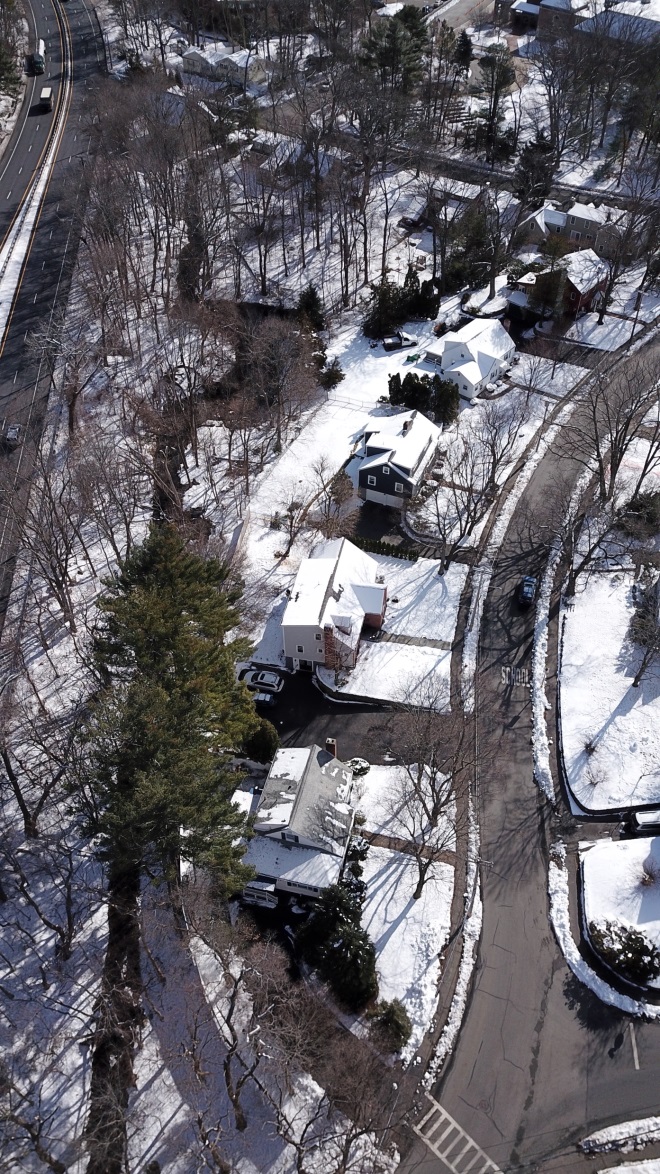 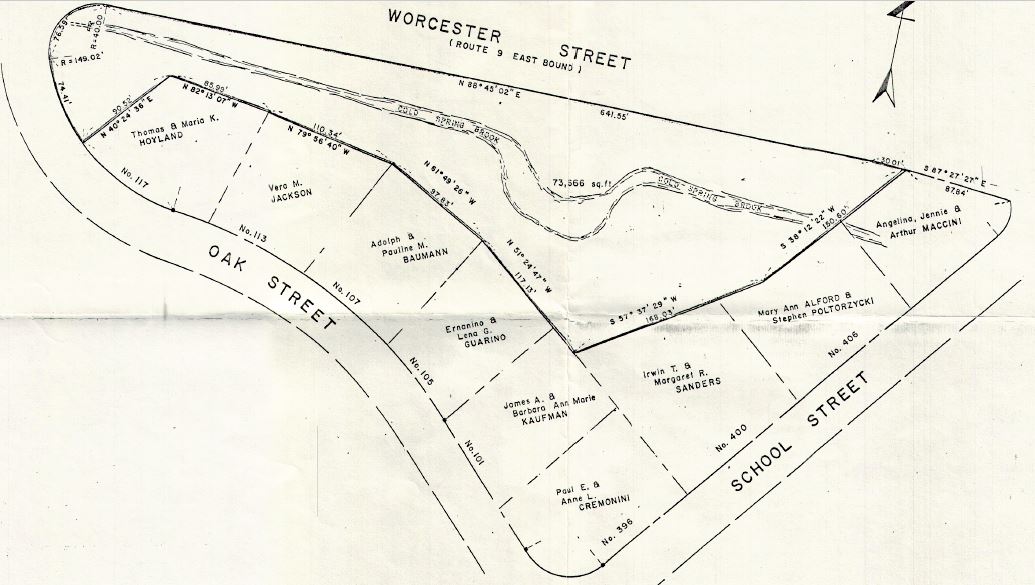 A two-acre green buffer between  Worcester St (State Route 9) and a school neighborhood

Acquired by the Council in 1982
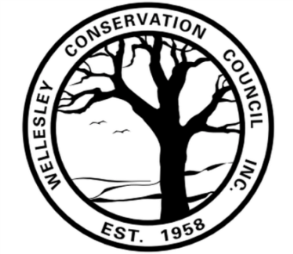 Let’s Go Flying!
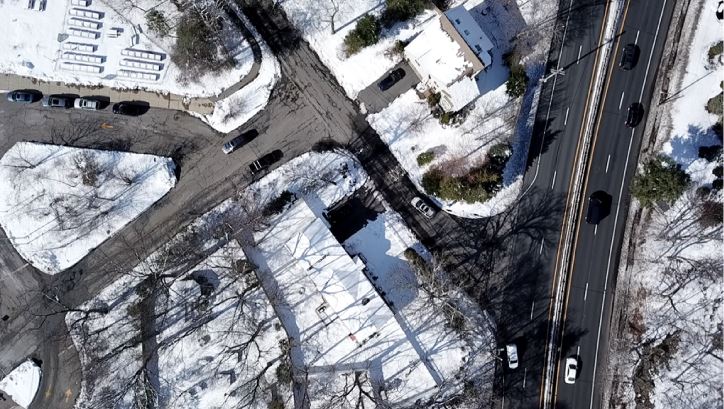 Attend Workshop 3D Room B110  2:30 - 3:55pm
               to see Fly Over technology solutions
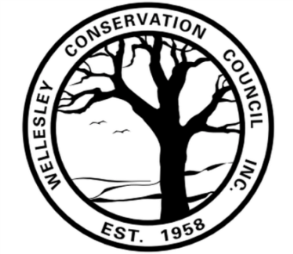 The First Warnings and Responses
Ongoing monitoring reveals encroachment, or concerned neighbors call about destruction or construction


Research property details


Visit easement property and                                                       ask owners permission to investigate
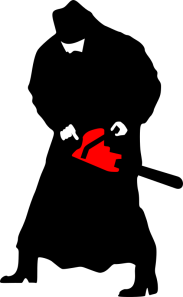 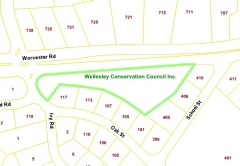 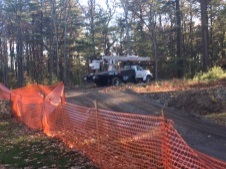 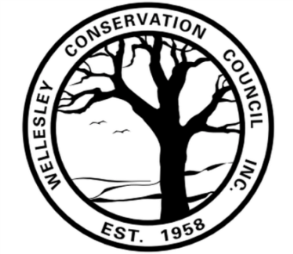 Research Properties – County Registry of Deeds
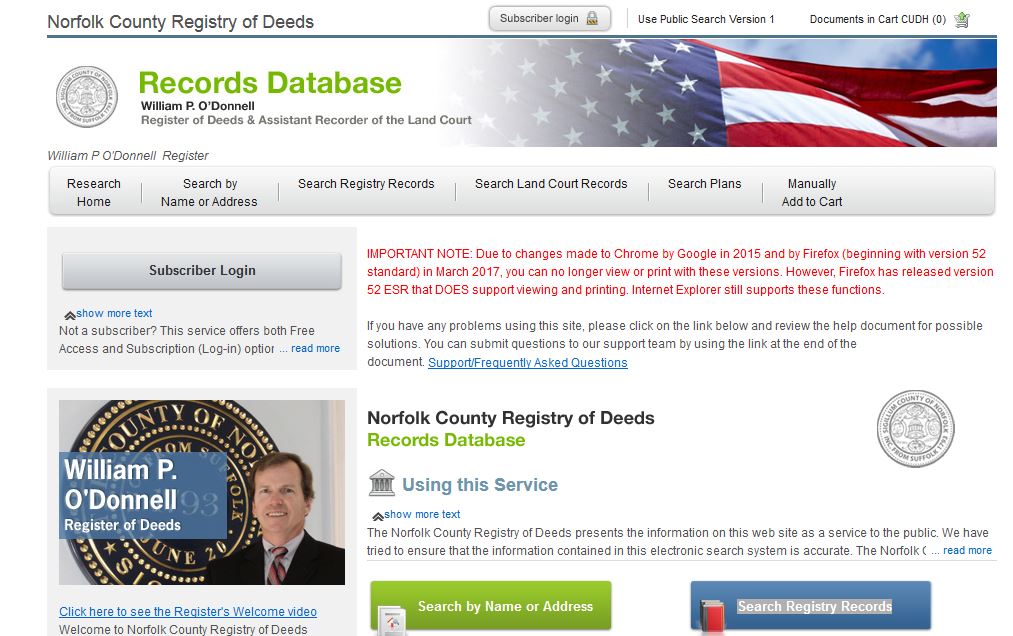 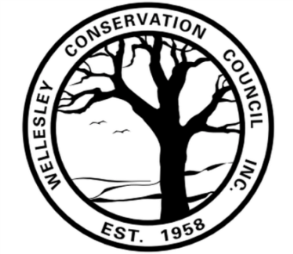 Research Properties – 1946 Tax Maps
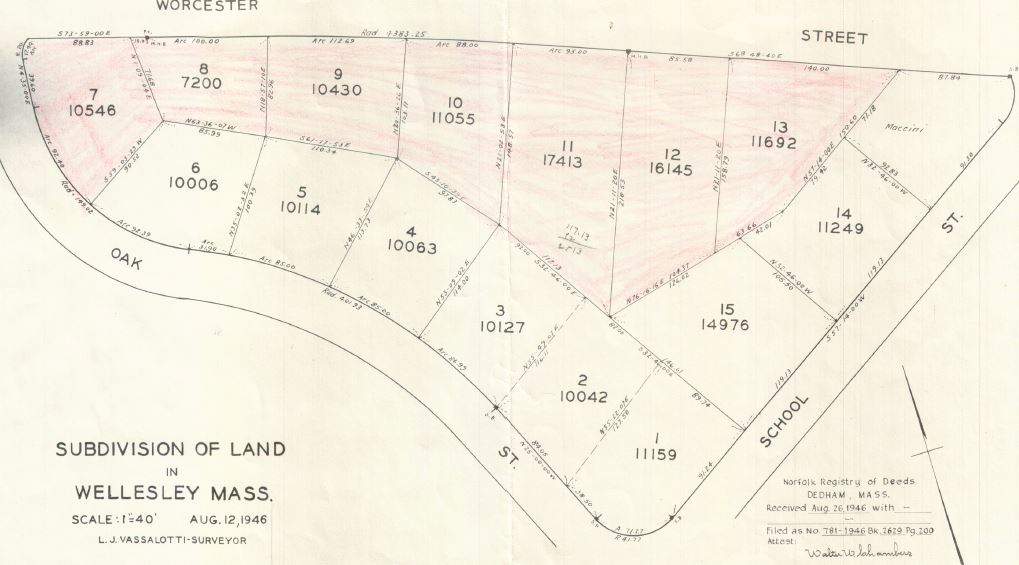 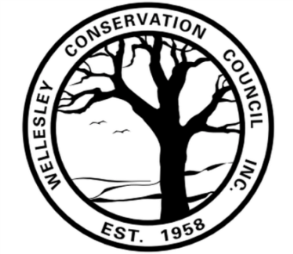 Research Properties – 1991 Tax Maps
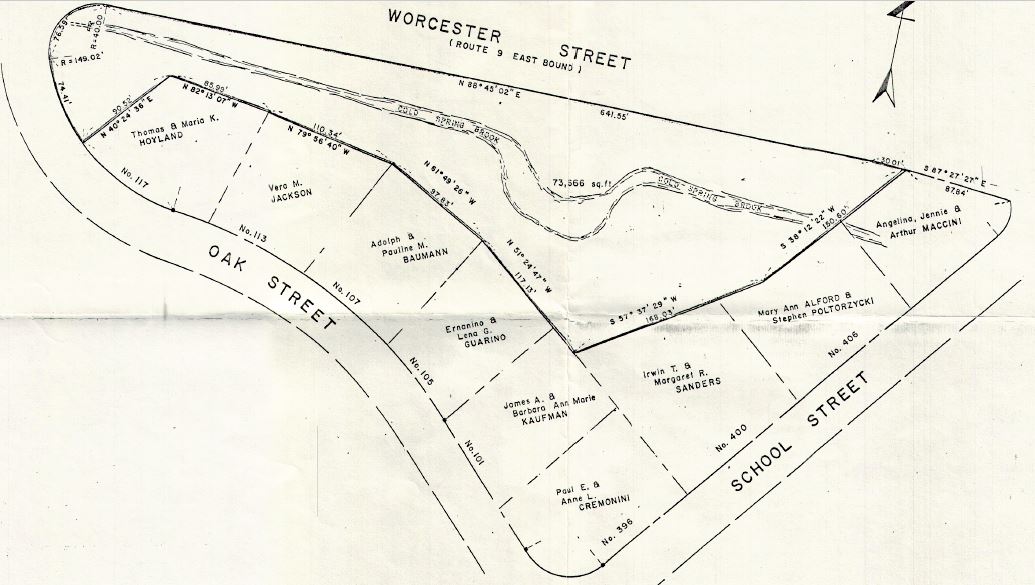 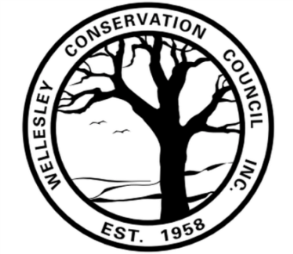 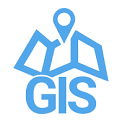 Research Properties –         Parcel Maps
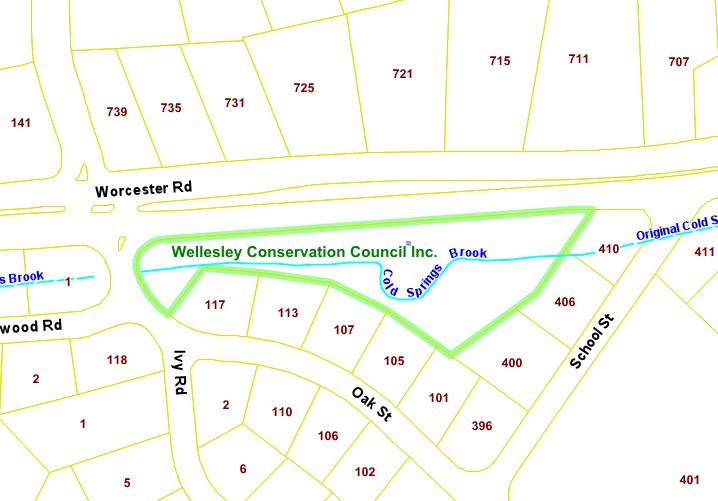 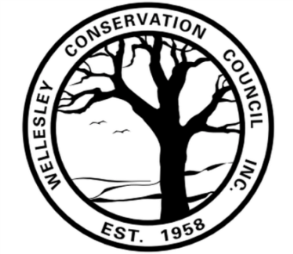 Cold Springs Brook - 1955
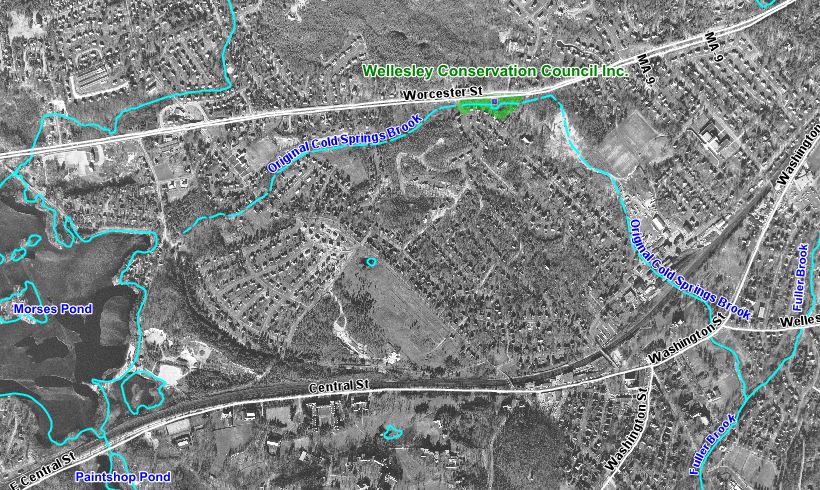 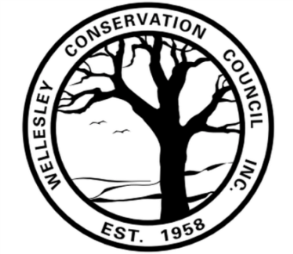 Cold Springs Sanctuary - 1955
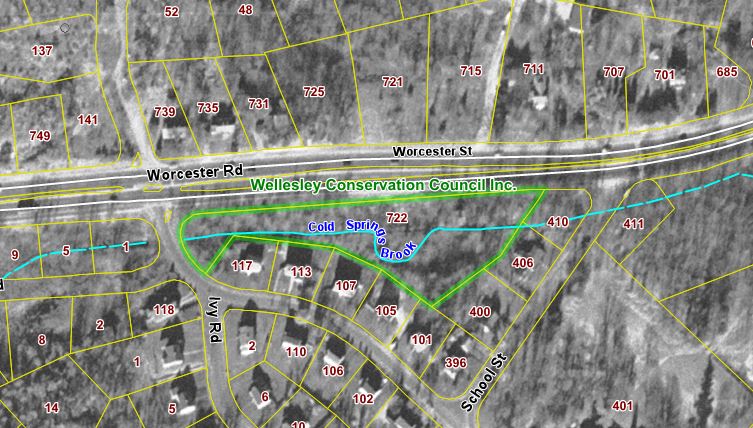 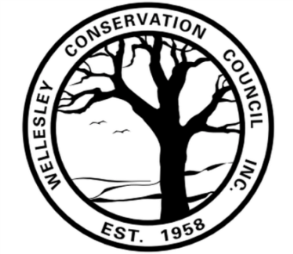 Cold Springs Sanctuary - 2017
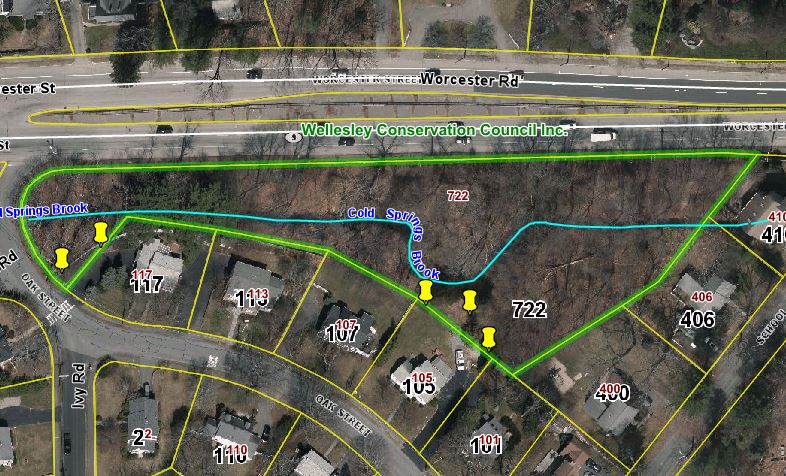 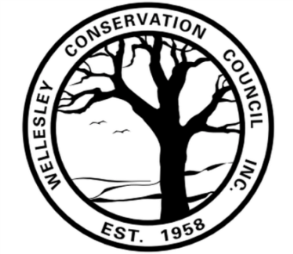 Visit Your Conservation Properties
… From the Ground
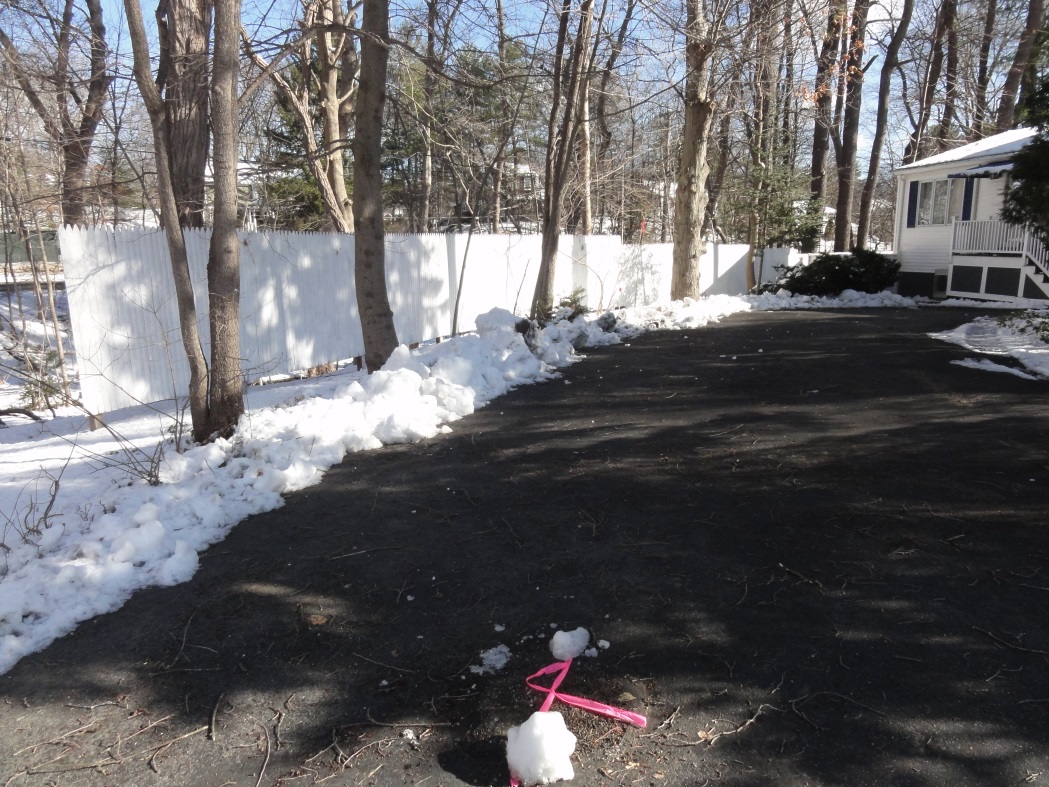 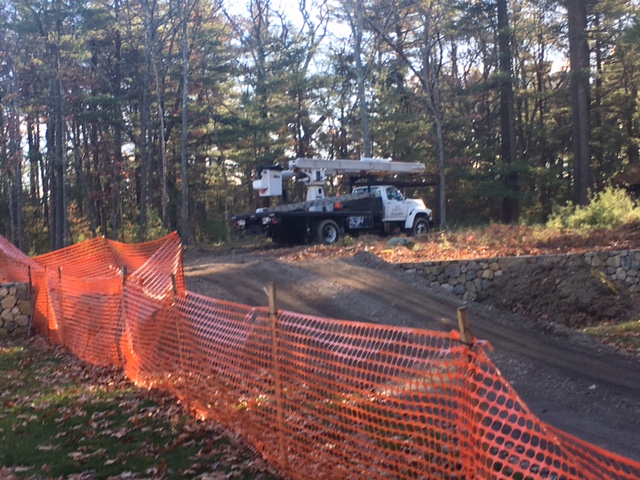 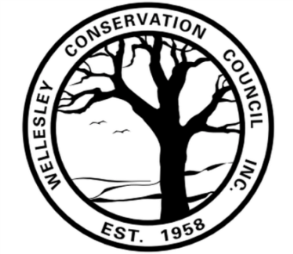 And Visit Your Conservation Properties
From the Air
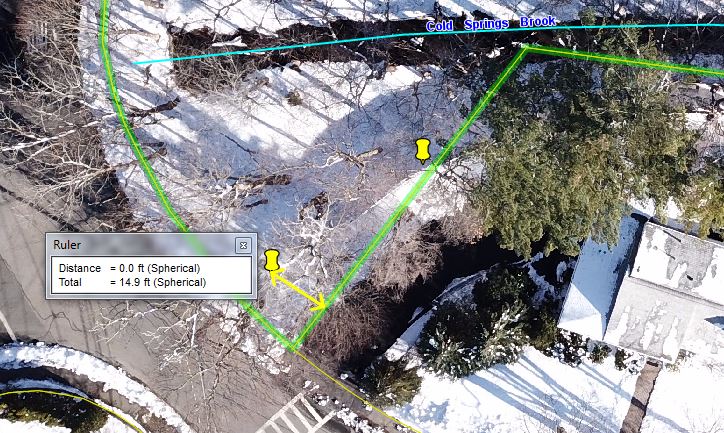 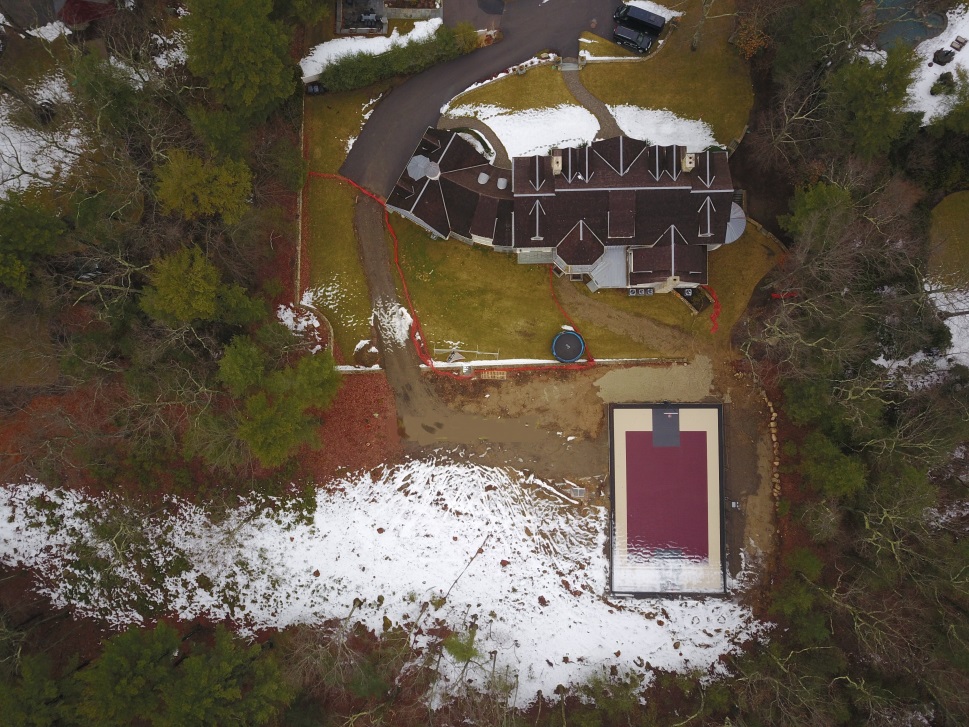 2018 Drone Photo
2017 Drone Photo
Integrated into GIS for Analysis
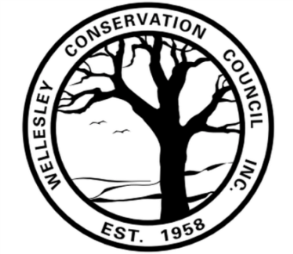 Using GIS and Drone Photos to Quantify Enroachment Damage
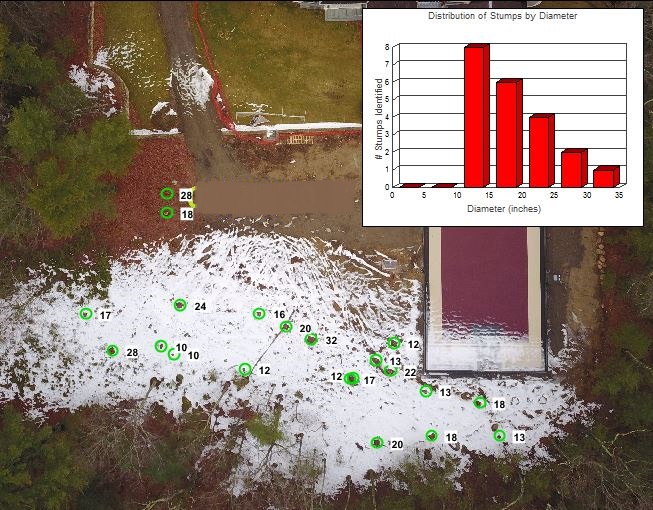 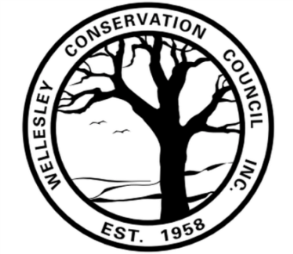 “Zoom In” And Measure Tree Stump Diameters
Using GIS     Ruler Tool
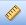 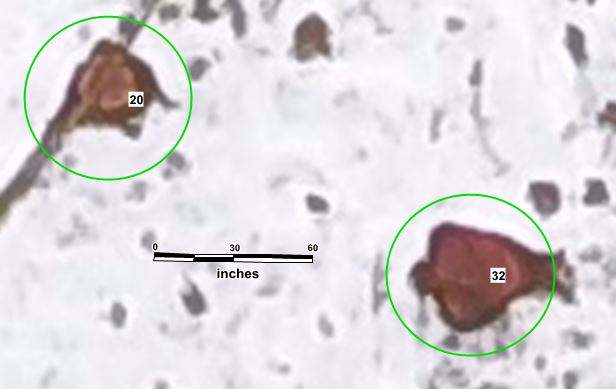 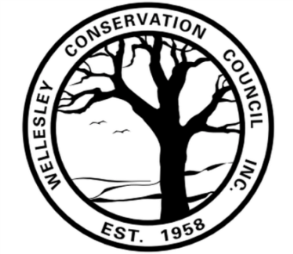 If a Friendly Resolution Cannot be Found,
Find out Whether you Should Find a Lawyer
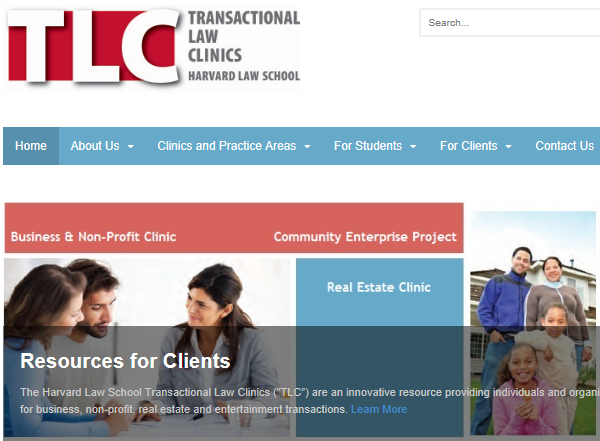 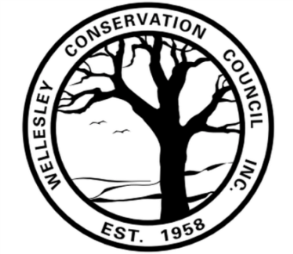 If Litigation is Recommended,
You Need to Find a Lawyer You Can Afford!
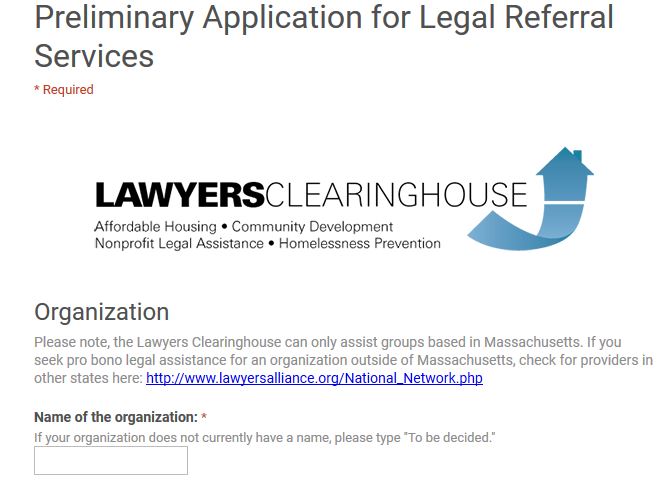 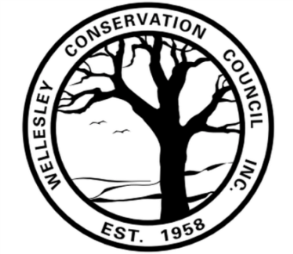 One Last Flight
 Guernsey Sanctuary (Lake Sabrina)
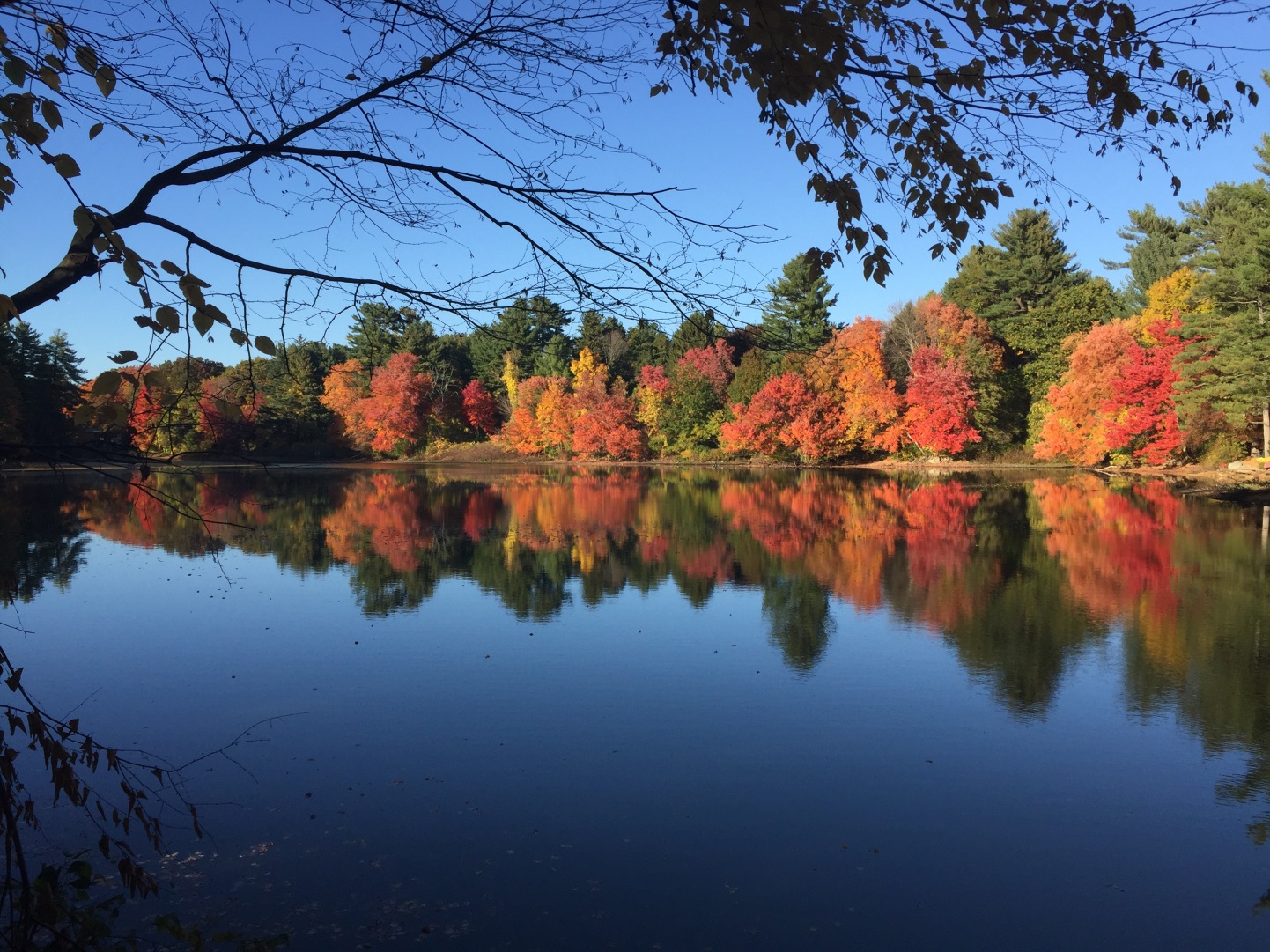 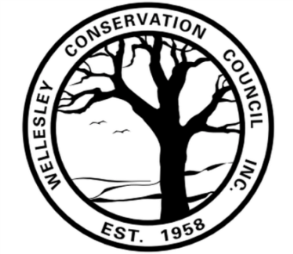 Attend Workshop 3D Room B110  2:30 - 3:55pm
             to see Fly Over Technology Solutions
It’s Complicated, 
But You Can Do It Too
Monitor your properties against your baseline data on a regular basis, aerial photography is best done in late fall or early spring

Respond quickly to encroachment activities

Use effective technologies to assess activity, and in the rare event that offenders refuse to cooperate seek pro bono legal assistance
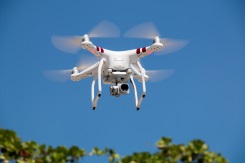 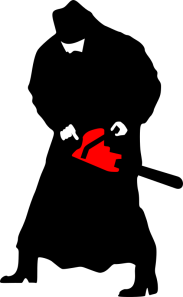 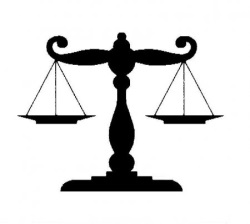 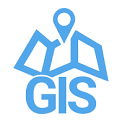 Questions?
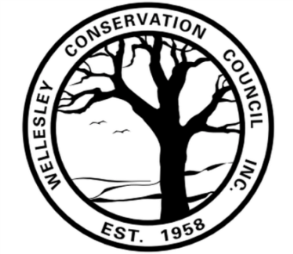